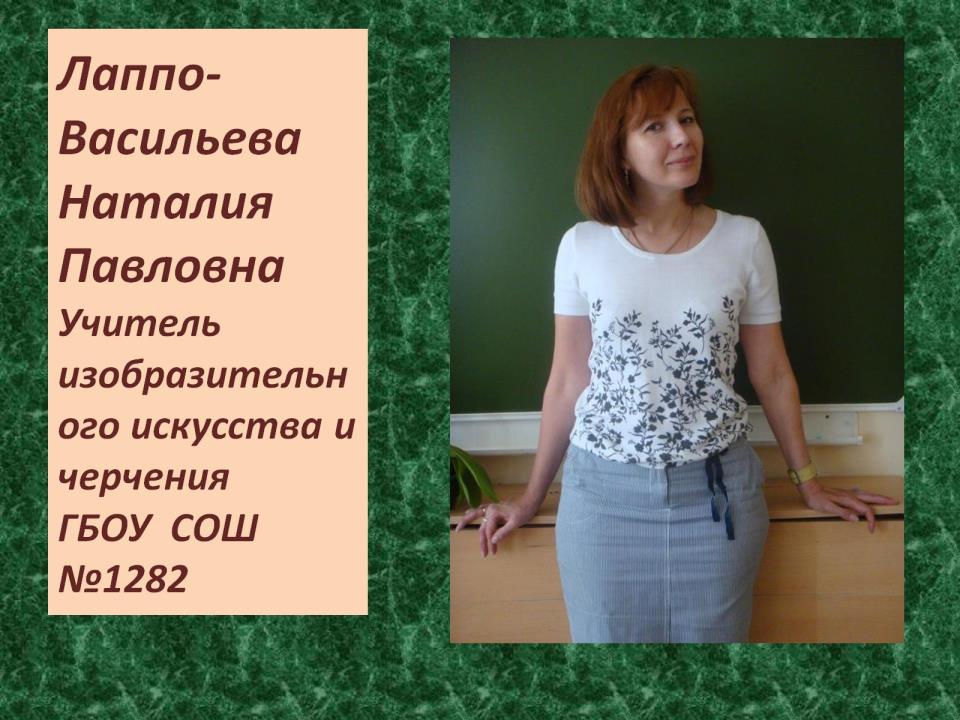 Лаппо-ВасильеваНаталияПавловнаУчитель изобразительного искусства и черчения ГБОУ  СОШ №1282
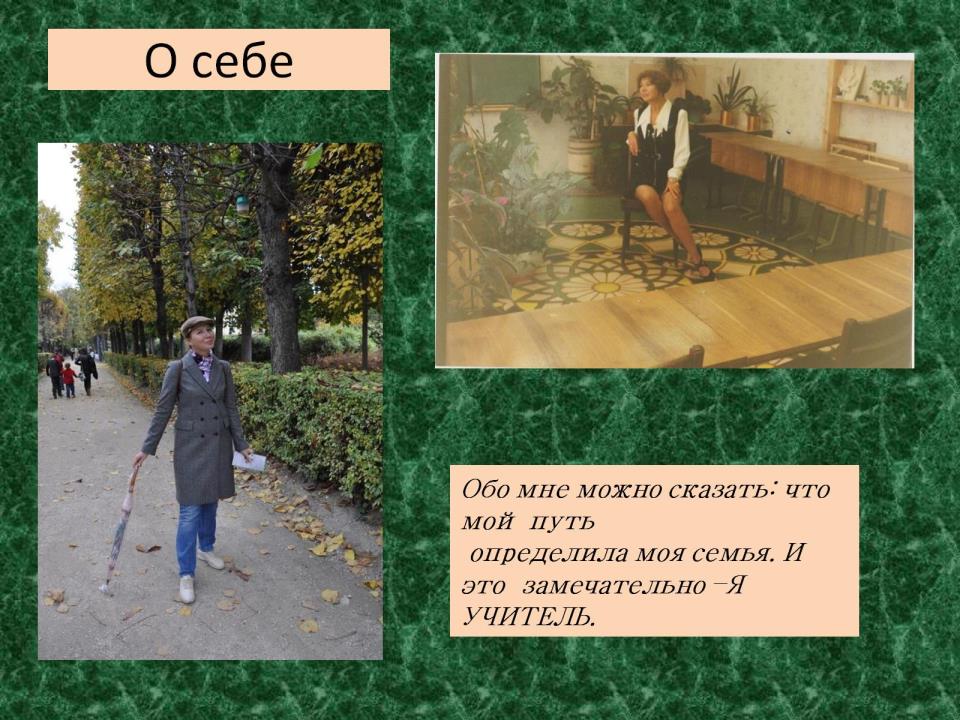 О себе
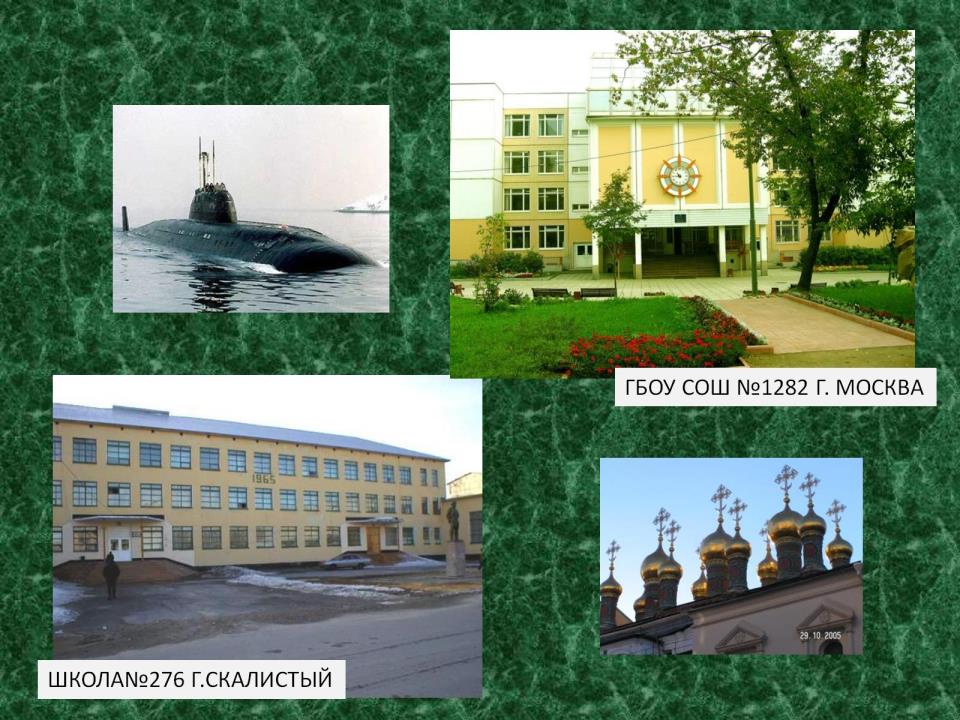 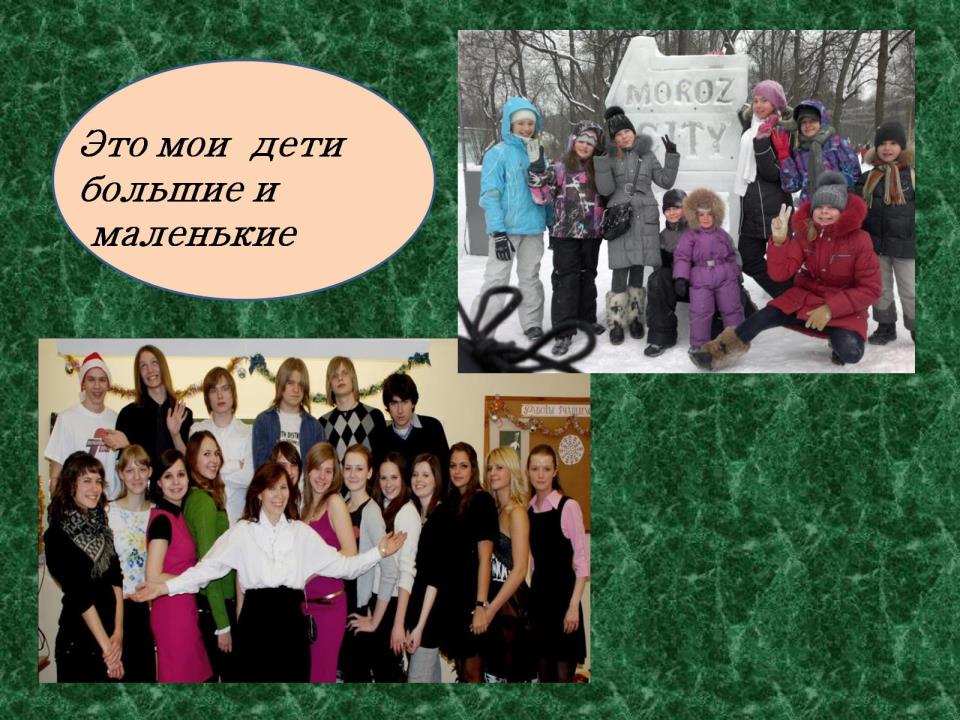 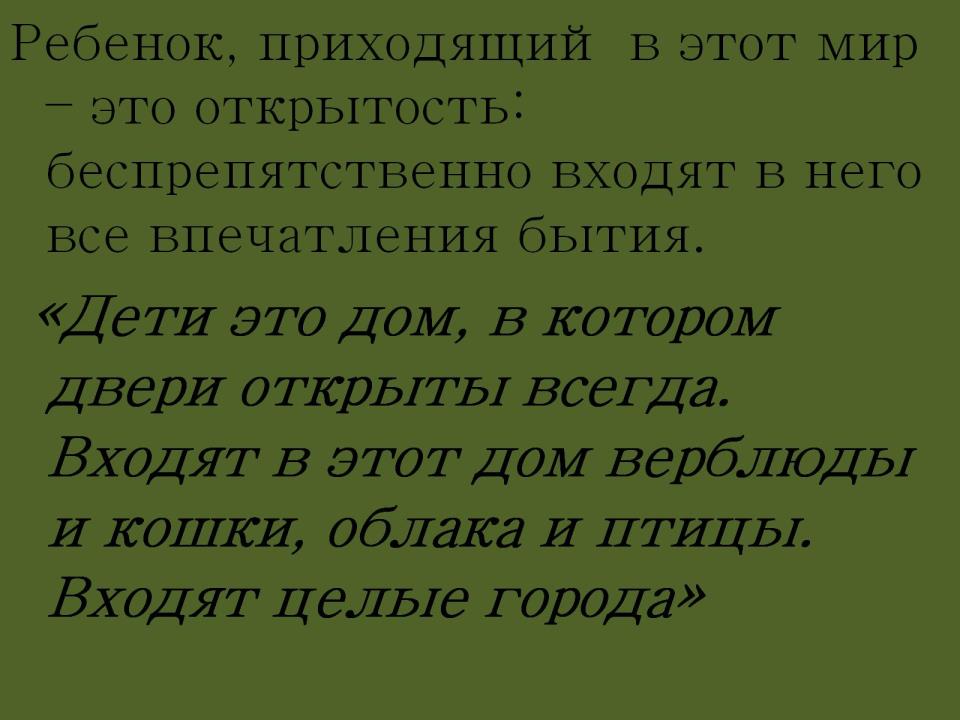 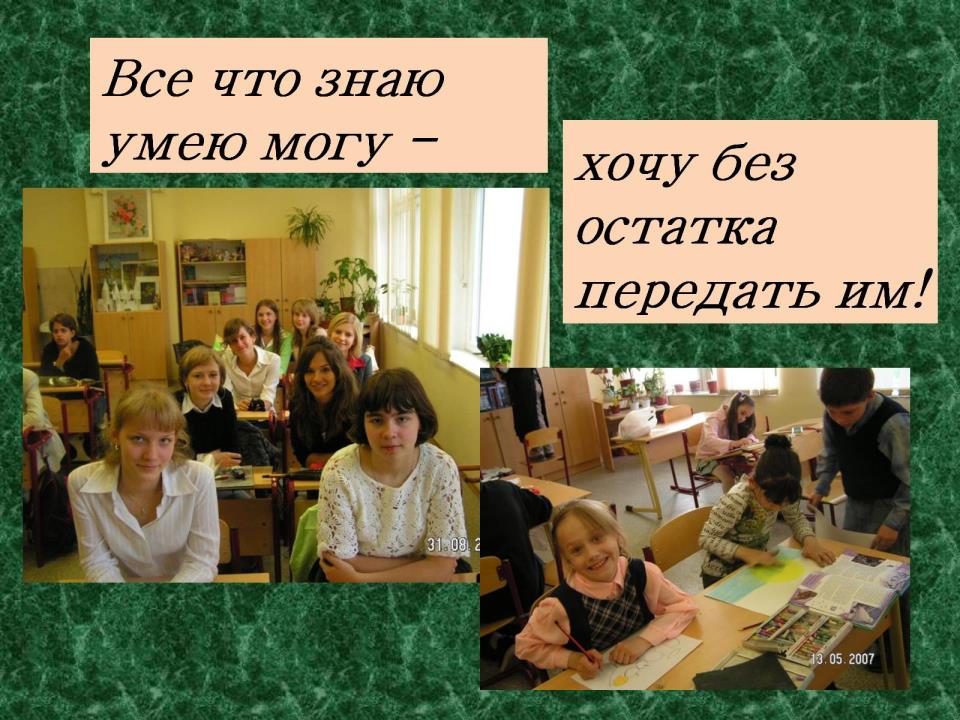 Все что знаю умею могу -
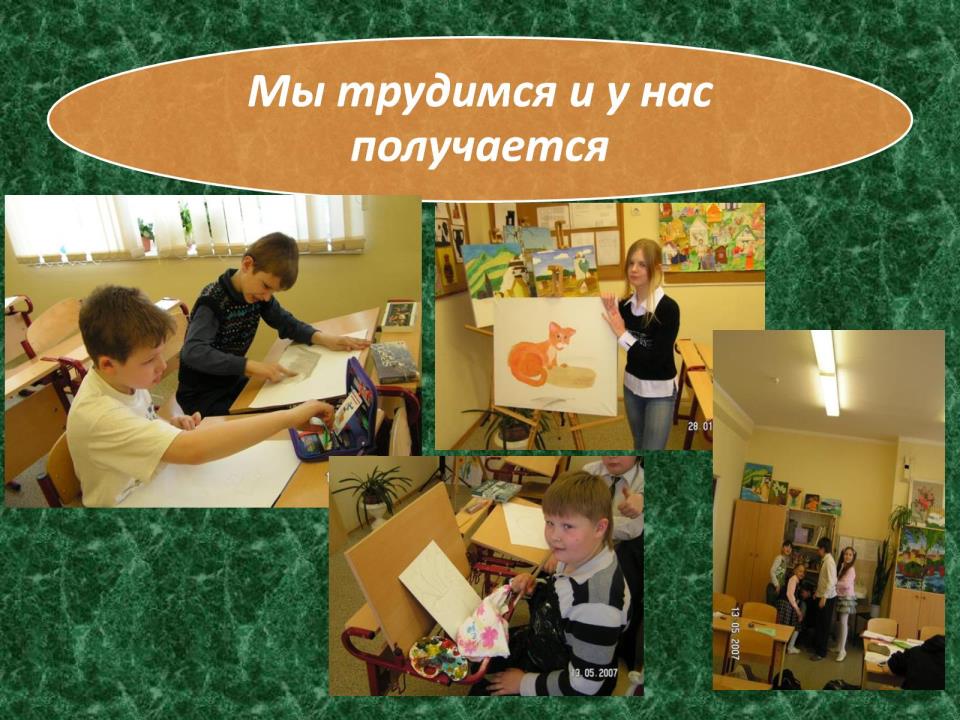 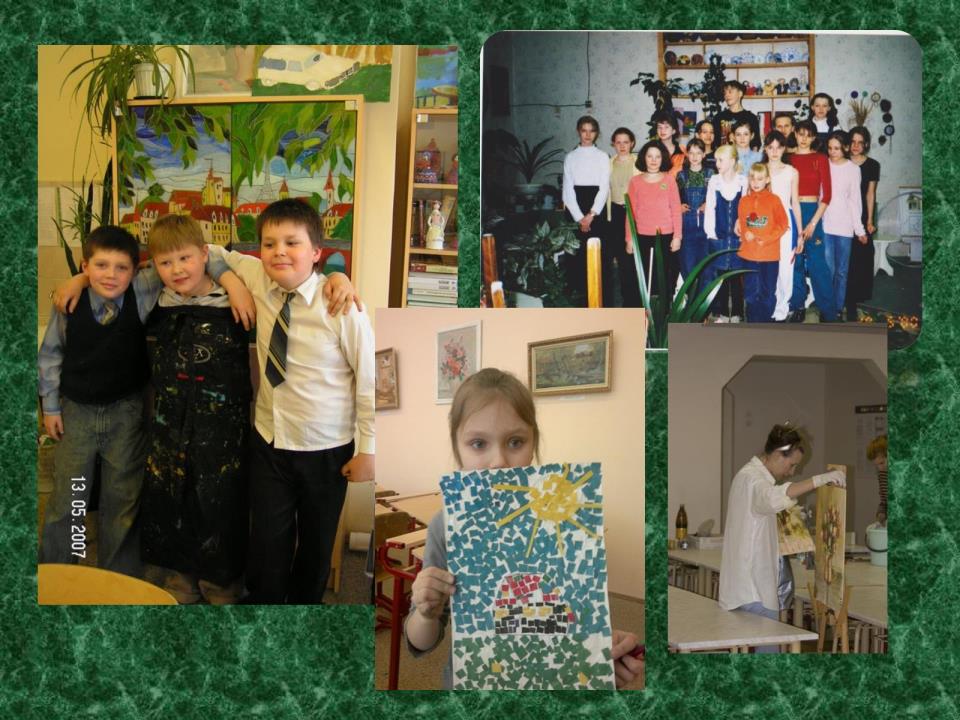 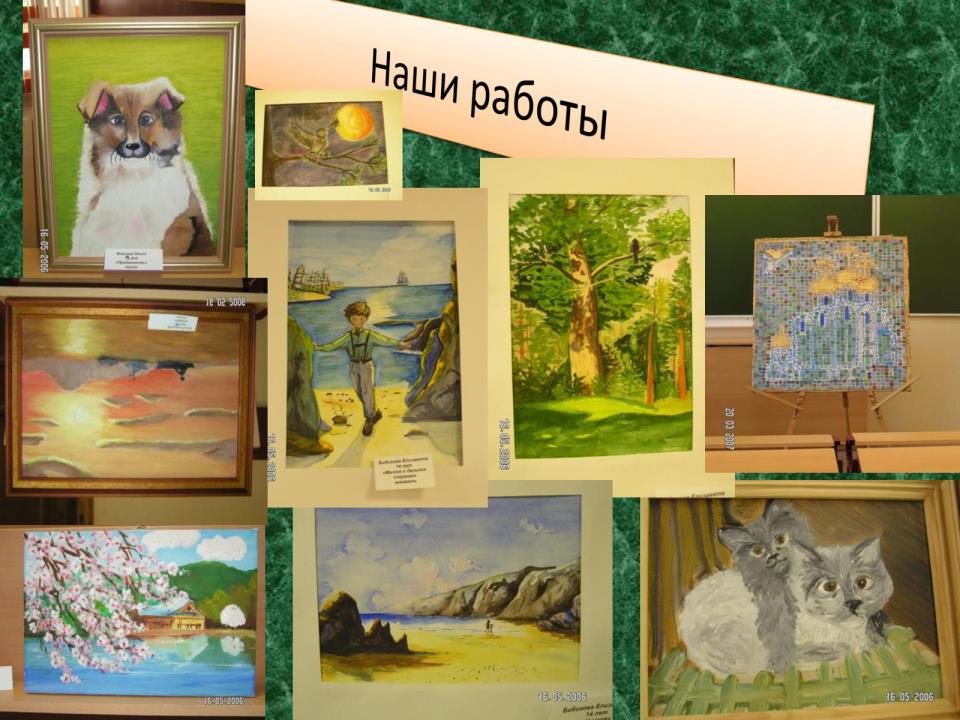 Наши работы
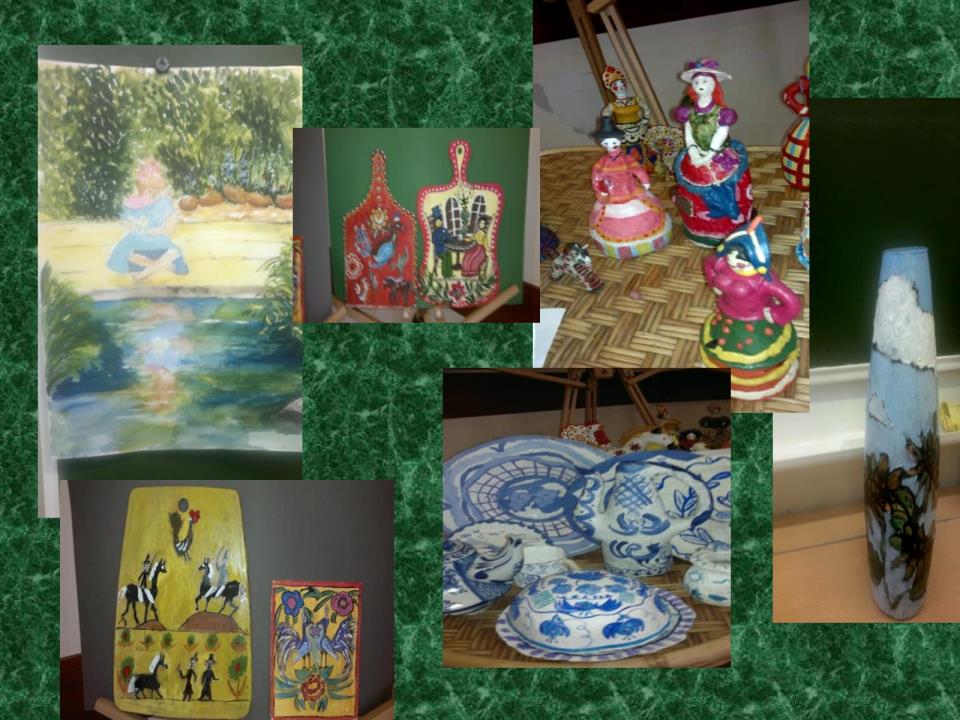 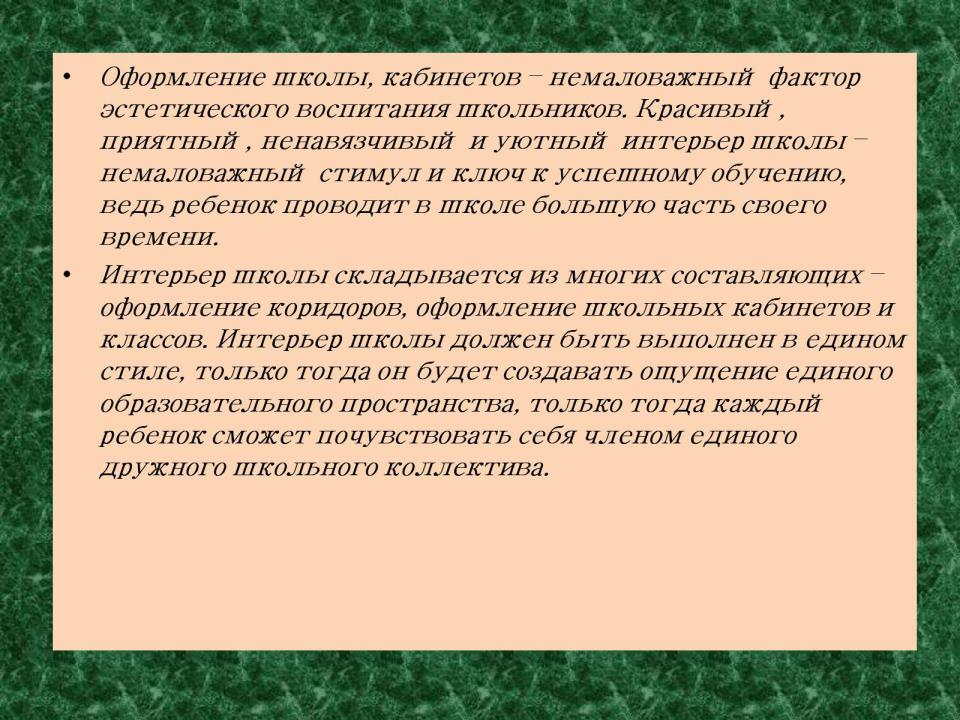 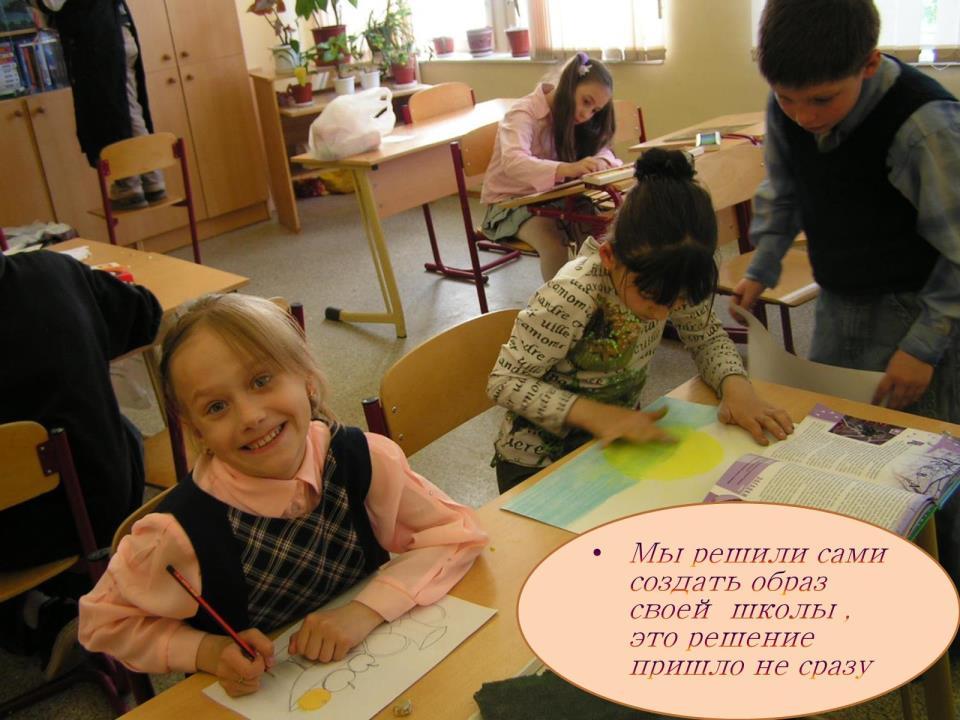 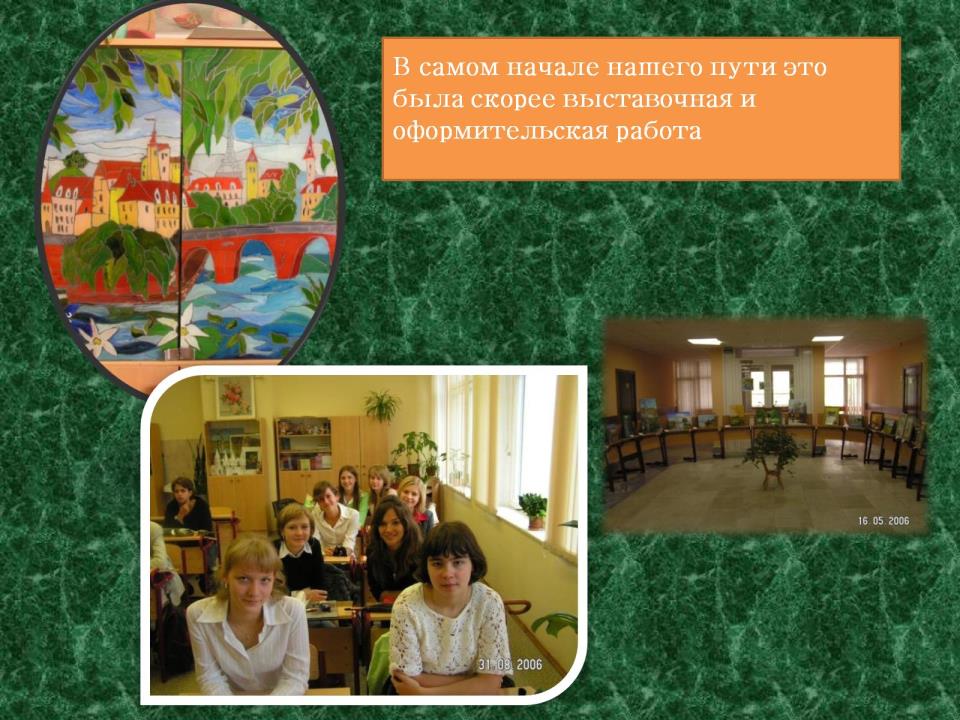 В самом начале нашего пути это была скорее выставочная и оформительская работа
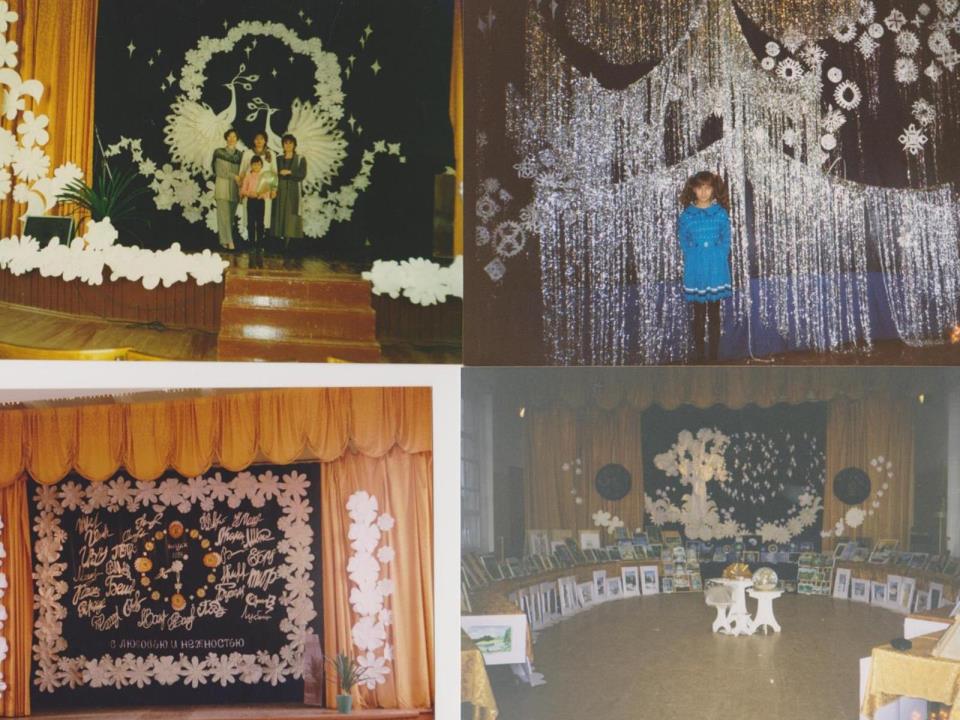 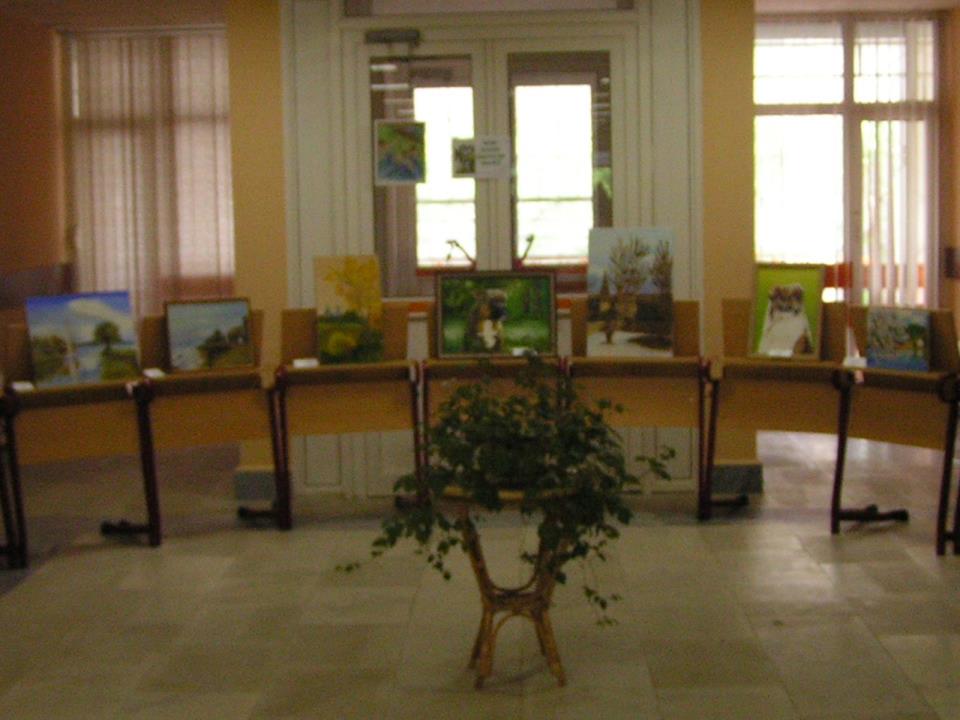 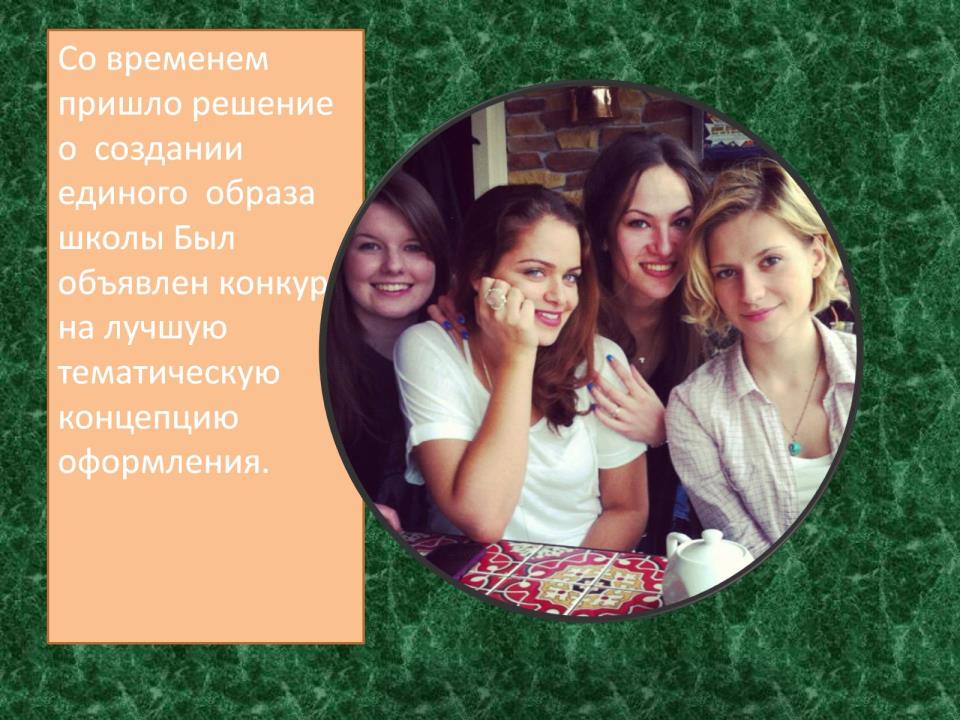 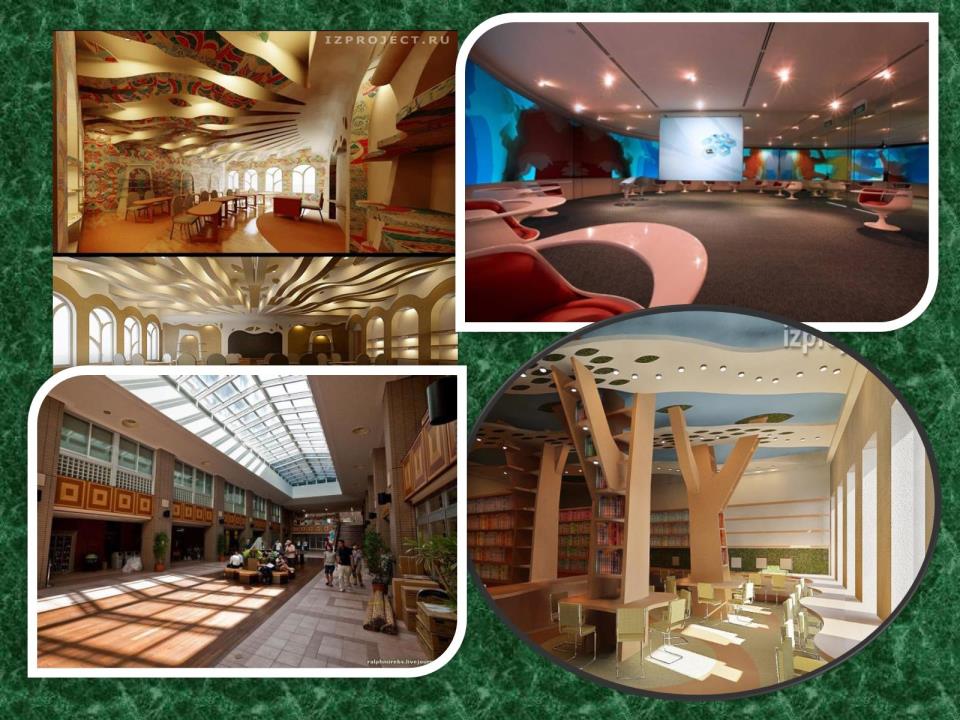 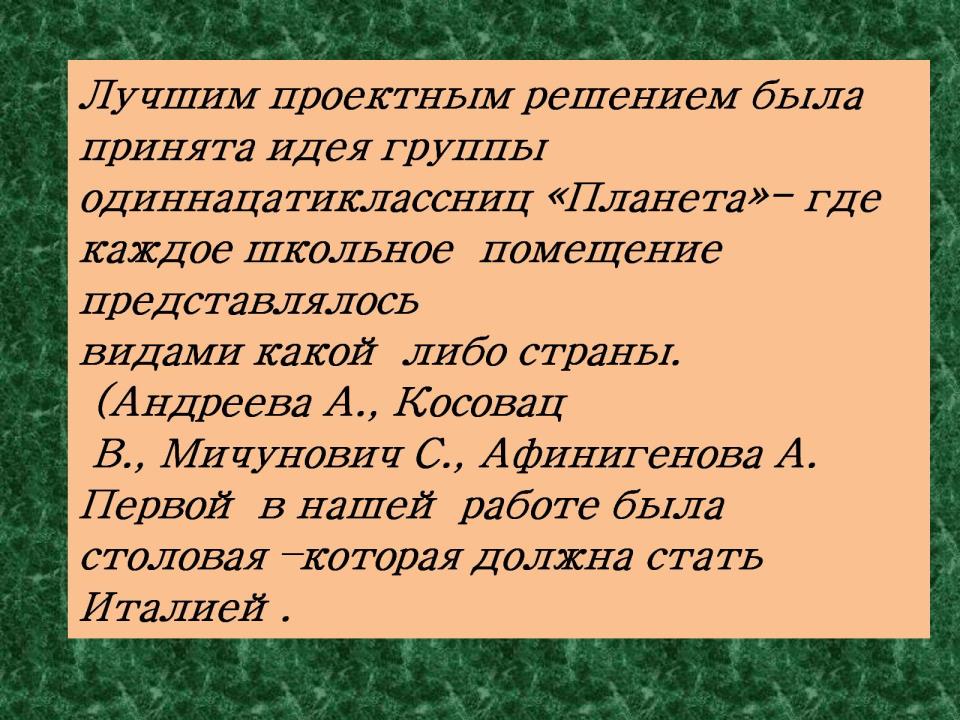 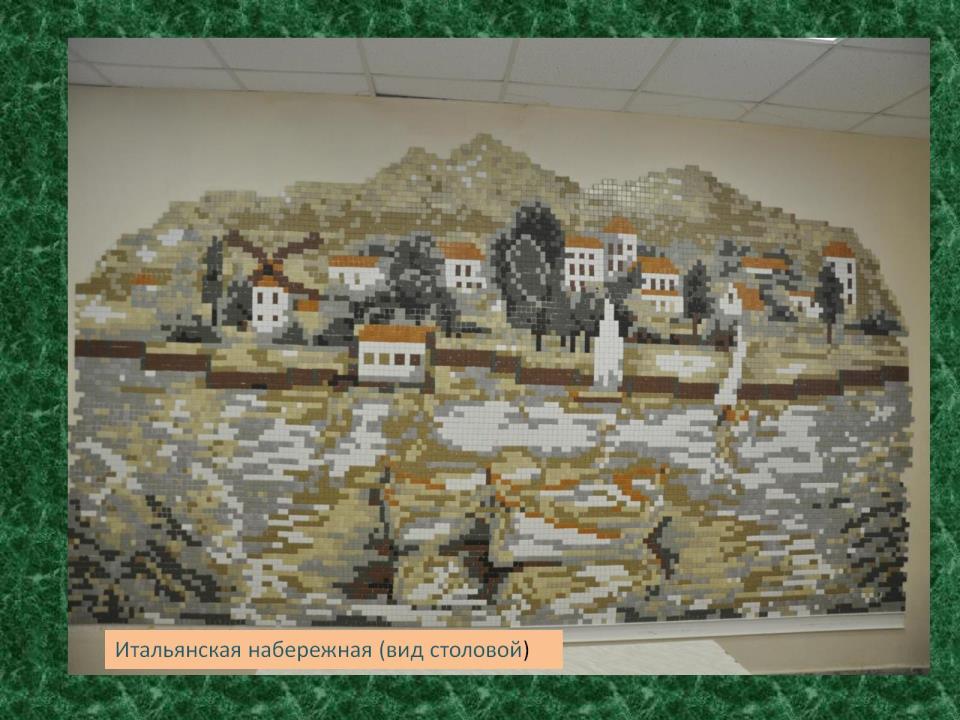 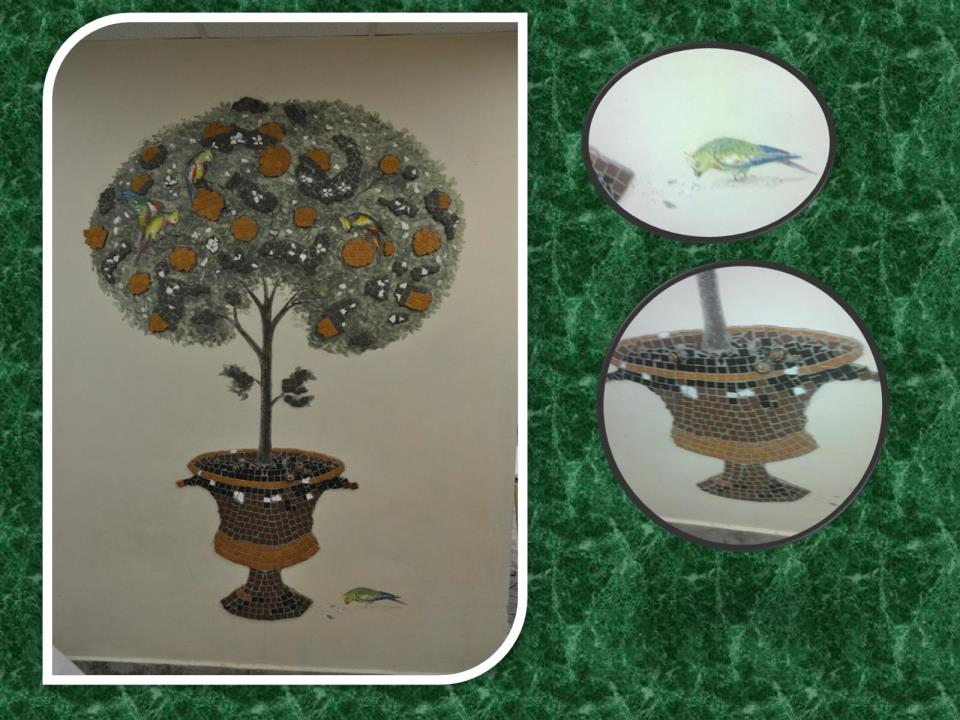 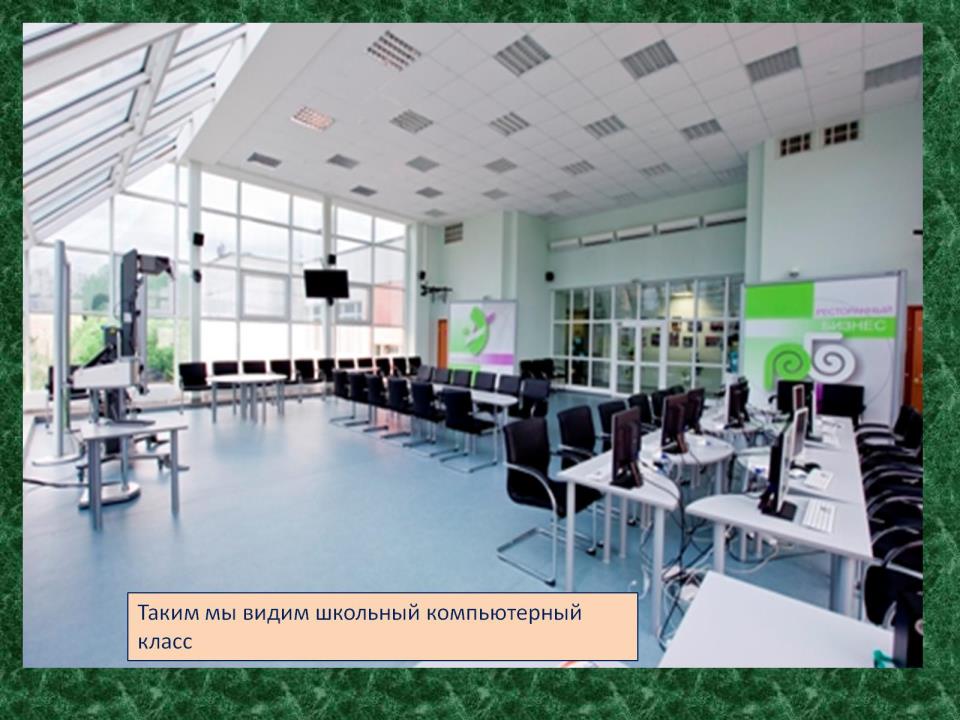 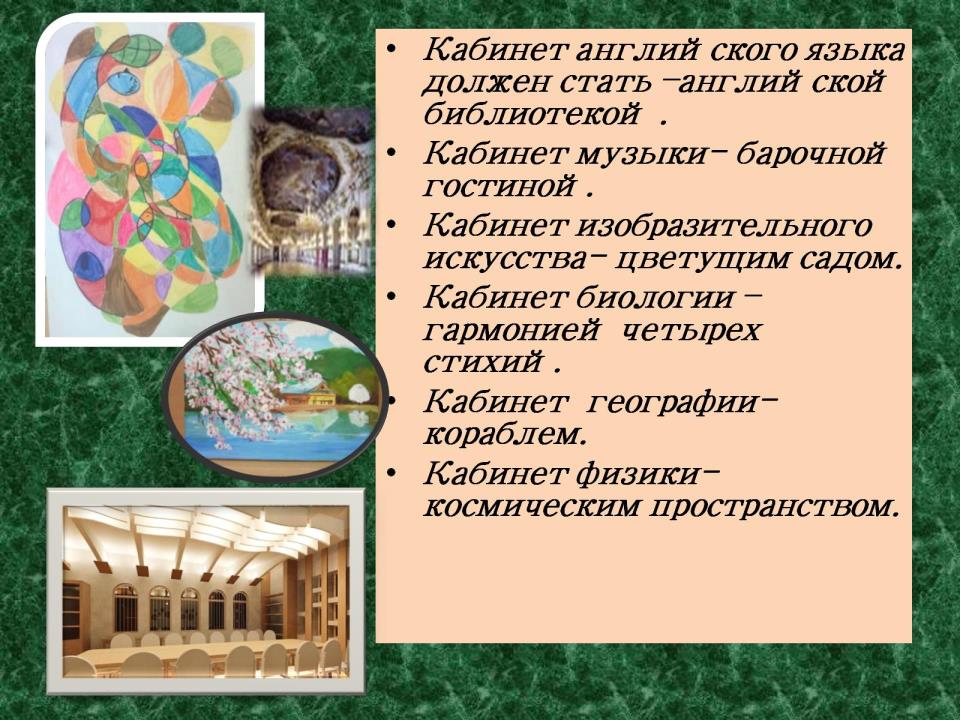 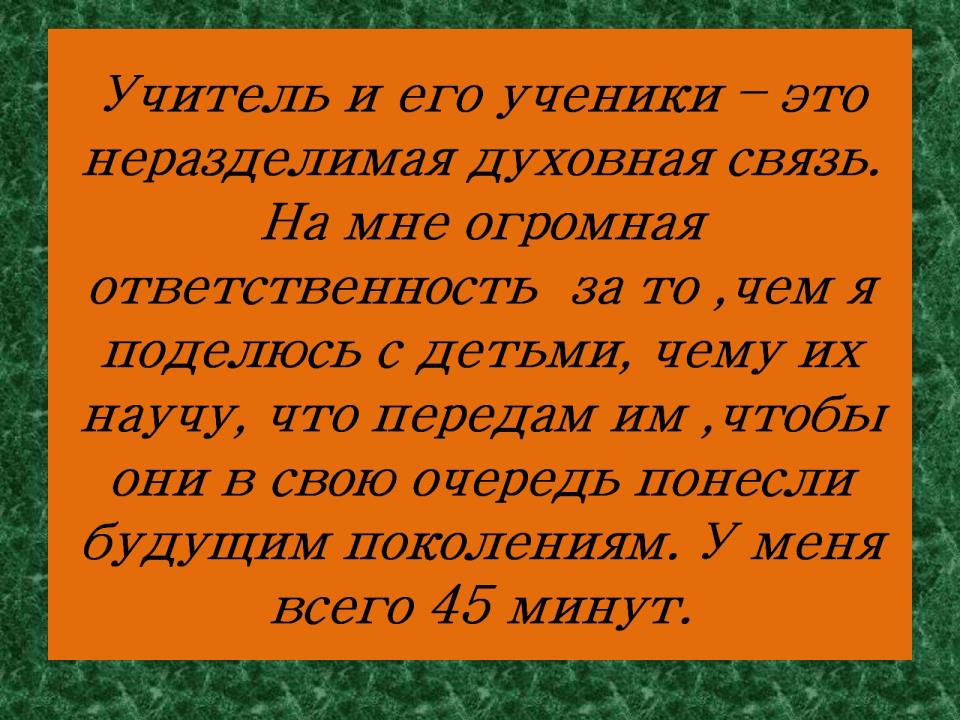 Учитель и его ученики – это неразделимая духовная связь. На мне огромная ответственность  за то ,чем я поделюсь с детьми, чему их научу, что передам им ,чтобы они в свою очередь понесли будущим поколениям. У меня всего 45 минут.
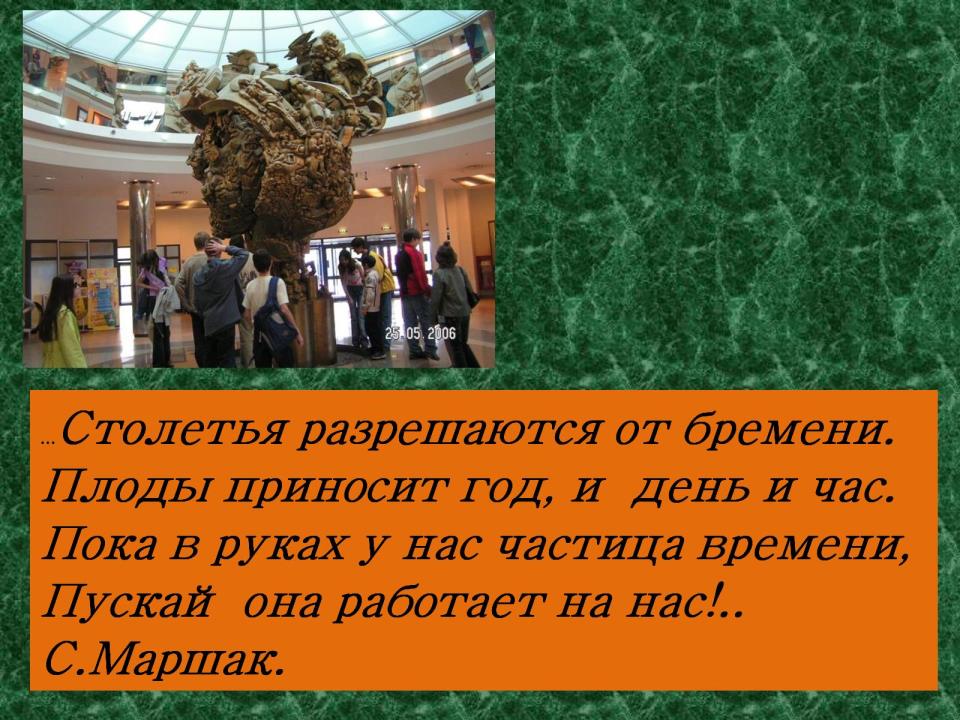 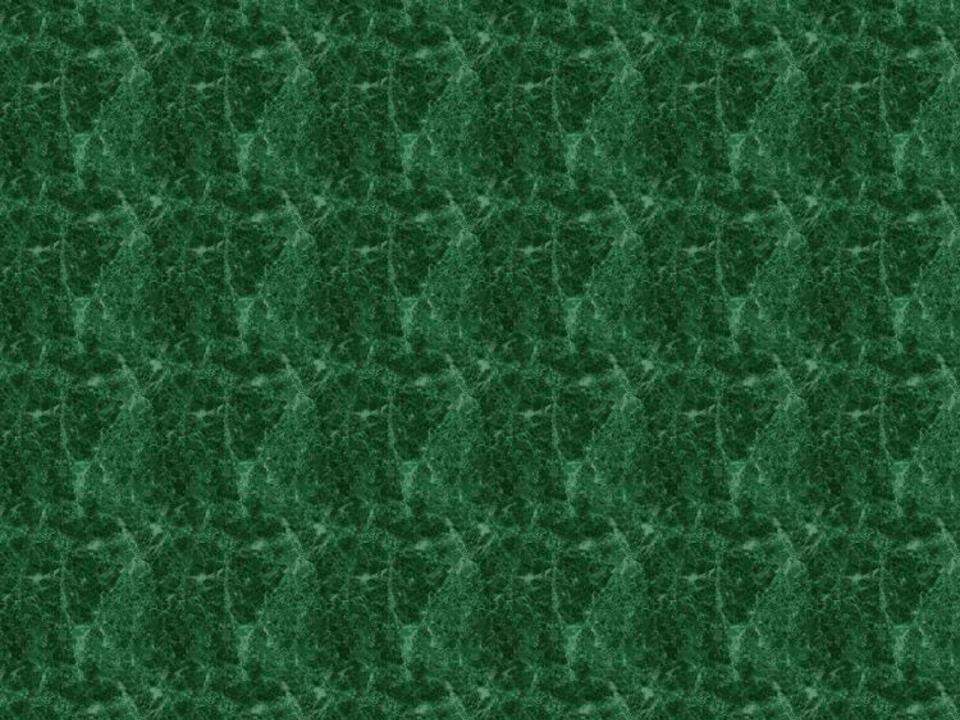